الشطائر
الشطائر :
الوحدة
11
الشطيرة طبقتان من الخبز بينهما نوع من الحشوة .
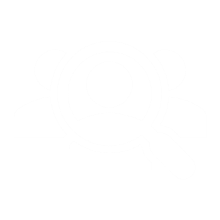 أ
ب
أنواع الشطائر تختلف باختلاف الحشوة و قيمتها الغذائية تختلف باختلاف تلك الحشوة .
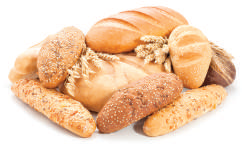 غذائي
وجبات غذائية صحية
نشاط 2
الوحدة
11
ما الخطوات التي تسبق إعداد الشطائر ؟
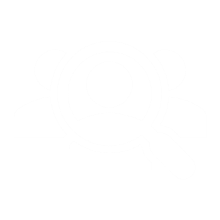 أ
ب
ج
د
اختيار نوع الشطائر
إحضار الخبز
غذائي
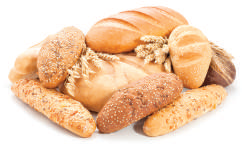 إحضار المكونات الخاصة بالحشوة
وجبات غذائية صحية
انواع الحشو:
الوحدة
11
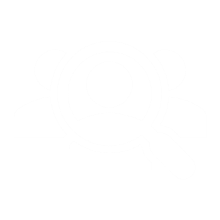 أ
أ
أ
حشو مالح :  لحم – تونة – بيض – جبن – لبنة  .
حشو حلو : مربى – عسل – طحينية .
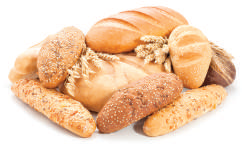 غذائي
وجبات غذائية صحية
إن القيمة الغذائية للشطيرة تختلف باختلاف الحشوة
تجدنا  في جوجل
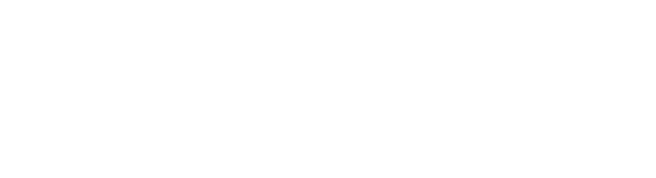 أوقات تناول الشطائر :
في وجبة الإفطار
الوحدة
11
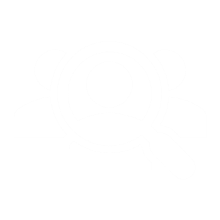 في المدرسة
أ
أ
أ
أ
أ
في العمل
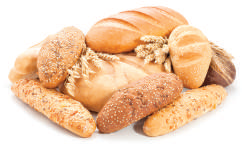 غذائي
في أوقات التنزه
وجبات غذائية صحية
في مناسبات الشاي
التغليف
الوحدة
11
يراعى أن نغلف كل شطيرة على حدة باستخدام ورق الشطائر أو ورق الألمنيوم أو توضع في كيس من البلاستيك أو غيره و ذلك حتى :
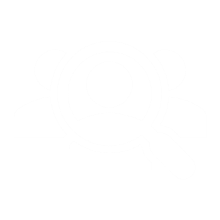 أ
أ
أ
أ
لا تختلط الروائح المتعددة
لا يجف الخبز قبل تناوله و للمحافظة عليه طرياً
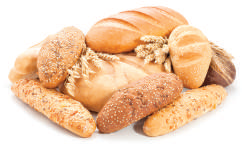 غذائي
وجبات غذائية صحية
لا تتلوث بالجراثيم و الحشرات
ما هي مضار الشطائر التي تعد خارج المنزل صحياً و اقتصادياً
سعرها أغلى بكثير من لو أننا
نشاط 4
السمنة , أمراض القلب
مضار صحية
مضار اقتصادية
1
2
وفّرنا مكوناتها و أعددناها في المنزل
ضغط الدم , أمراض الكلى
الوحدة
11
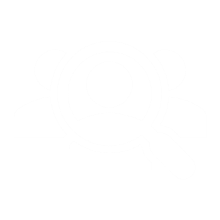 غذائي
وجبات غذائية صحية
مقادير شطائر البيض المسلوق
1
بيضتان مسلوقتان
2
ملعقة كبيرة من الزبدة
3
ملح , فلفل
4
خبز مفرود صغير
خضراوات حسب الرغبة
5
طريقة عمل شطائر البيض المسلوق
1
يقطع البيض المسلوق
2
يدهن الخبز بالزبدة
3
ترص قطع البيض في الخبز
4
ترش بقليل من الملح و الفلفل
تقدم بعد تجميلها بالخضراوات
5
ابتكري طريقة لتقديم شطائر البيض المسلوق ؟
نشاط 1
تقدم شطائر البيض المسلوق
طريقة أخرى لتقديم شطائر البيض المسلوق
1
المعدة من خبز التوست على شكل مثلثات
الوحدة
11
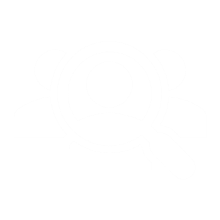 غذائي
وجبات غذائية صحية
مقادير شطائر اللبنة
1
لبنة
2
زيتون محشو
3
زيت زيتون
4
زعتر ناعم
5
خبز شرائح ( توست )
طريقة عمل شطائر اللبنة
يقطع الخبز بشكل دائري و يدهن بزيت الزيتون
1
توضع اللبنة على شريحة الخبز و تغطى بالشريحة الأخرى
2
3
يقطع الزيتون المحشو شرائح منتظمة
ثم توضع قطعتان على كل قطعة خبز لتعطي شكل العين
4
ثم يرش بالزعتر على شكل هلال ليعطي شكل الفم
5
ابتكري طريقة لتقديم شطائر اللبنة؟
نشاط 1
تقدم شطائر اللبنة
طريقة أخرى لتقديم شطائر اللبنة
1
المعدة من خبز التوست على شكل مثلثات
الوحدة
11
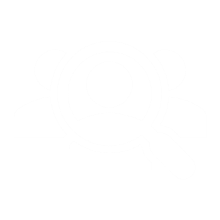 غذائي
وجبات غذائية صحية
انتهى الدرس